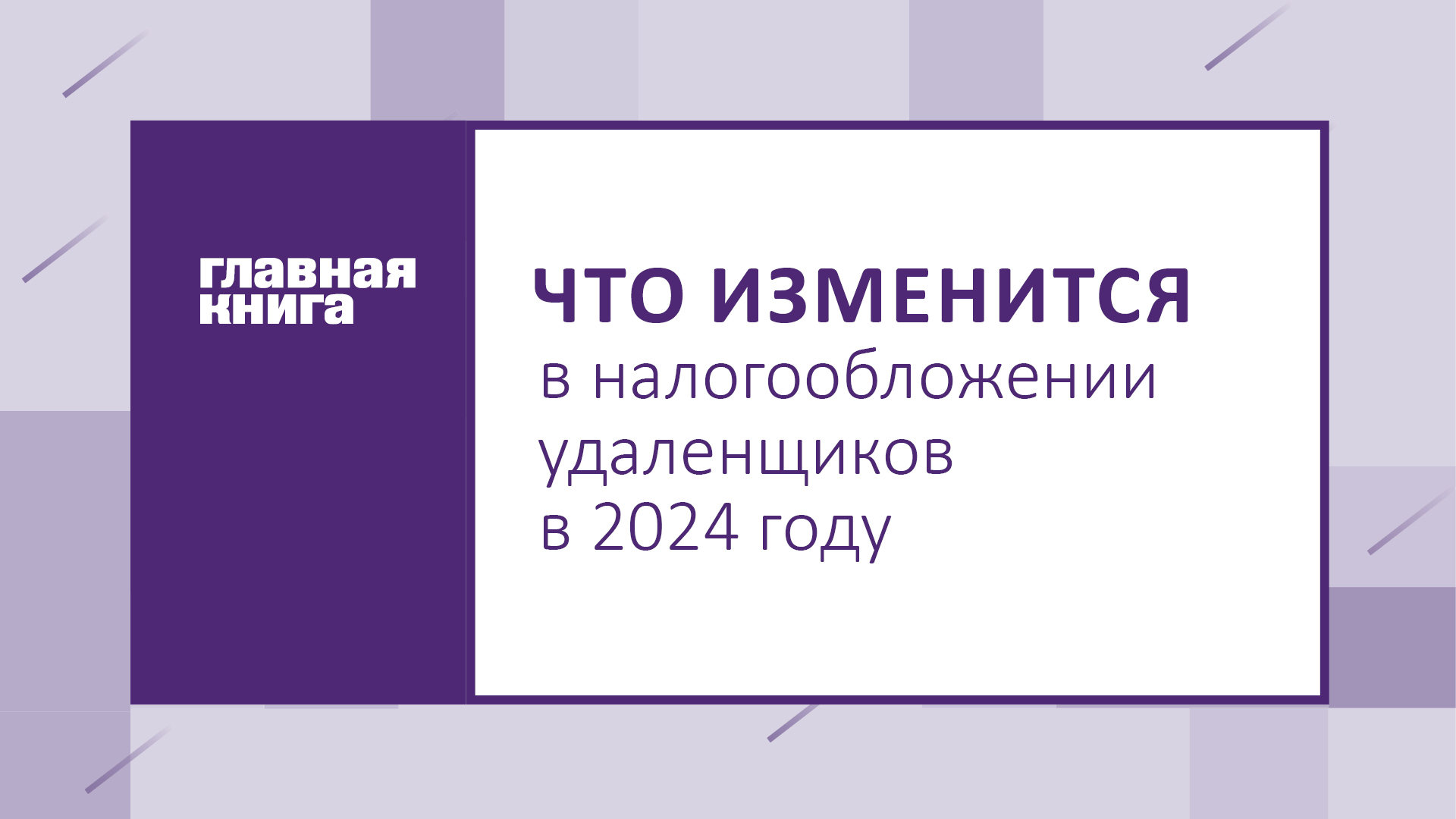 Елена Шаронова
ведущий эксперт журнала «Главная книга»
Ведущий
Что изменится в налогообложении удаленщиков в 2024 году
НДФЛ-изменения для дистанционщиков
Документ: Закон от 31.07.2023 № 389-ФЗ (подп. «а» п. 21, подп. «а» п. 28, подп. «а» п. 35, п. 123 ст. 2, ч. 3, 7 ст. 13 Закона)
Новшество 1. С 2024 г. доходы дистанционных работников будут относиться к доходам от источников в РФ, если работодатель:
российская организация. Исключение - ОП российской компании, зарегистрированное за границей;
ОП иностранной организации, зарегистрированное в России. 
Новшество 2. Со всех доходов работников-удаленщиков вне зависимости от их налогового статуса надо будет исчислять и удерживать НДФЛ по ставкам:
13% с доходов за год 5 млн. руб. и менее;
15% с суммы, превышающей за год 5 млн. руб.
Что изменится в налогообложении удаленщиков в 2024 году
Агентские обязанности для работодателей с 2024 года:
организации (ИП) становятся налоговыми агентами по всем доходам, которые будут выплачивать удаленным сотрудникам, работающим за границей. Поэтому должны будут вести НДФЛ-регистры по этим работникам и отражать данные по ним в расчете 6-НДФЛ и справках о доходах; 
все равно придется отслеживать налоговый статус работников.
М
Поправки облегчат налоговое бремя работников-нерезидентов, у которых в договоре местом работы указана Россия, а сами они находятся за границей – для них ставка будет 13% вместо 30%. 
Для работников-нерезидентов с местом работы не в РФ это дополнительная налоговая нагрузка, так как их доходы будут облагаться и НДФЛ, и налогом в стране пребывания, налоговыми резидентами которой они являются.
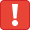 Важно
Что изменится в налогообложении удаленщиков в 2024 году
Новшество 3. Не будет облагаться НДФЛ и страховыми взносами компенсация расходов, связанных с использованием принадлежащих работнику или арендованных им оборудования, программно-технических средств и т.д., без документов в пределах лимита – 35 руб. в день.
М
Лимит компенсации обязательно должен быть указан:
либо в коллективном договоре;
либо в ЛНА;
либо в трудовом договоре или дополнительном соглашении к нему.
Иначе не облагать НДФЛ и взносами можно будет только компенсацию, подтвержденную документами.
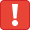 Важно
Что меняется в налогообложении по ГПД с 2025 года
Расчет НДФЛ по ГПД с 2025 года
Документ: Закон от 31.07.2023 № 389-ФЗ (абз. 3-6 подп. «а» п. 21, подп. «а» п. 35 ст. 2, ч. 7, 10 ст. 13 Закона)
Если исполнитель использует в работе российские доменные имена и сетевые адреса, размещенные в России информационные системы, программы, технические средства, то вознаграждение по ГПД считается полученным от источников в РФ при выполнении хотя бы одного из условий:
исполнитель является резидентом РФ; 
исполнитель получает доходы на счет, открытый в российском банке;
доходы исполнителю выплачивают российские организации, ИП либо обособленные подразделения иностранных организаций в РФ. 
Такое вознаграждение будет облагаться НДФЛ по ставке 13% или 15%. И не важны: ни налоговый статус, ни место выполнения работ/оказания услуг.